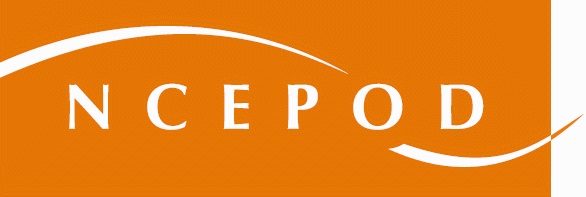 Mental Healthcare in Young People and Young AdultsA review of the quality of care provided to young people and young adults with mental health conditions presenting to acute general hospitals or mental health inpatient facilities
Recommendations
[Speaker Notes: Presenter’s notes:
This presentation can be used to present the principal recommendations from the report Mental Healthcare in Young People and Young Adults.  This looked at care received by people aged 11-25 years old who received care for anxiety, depression, an eating disorder and/or self-harm.

The slides come with notes that contain additional detail which may be helpful.  They should be used in conjunction with the reports for full information.

The key messages are presented first.  The recommendations from Reports I and II are included but you may want to only include those that are relevant to your organization or have been identified as being high priority following completion of the recommendation checklist (www.ncepod.org.uk/2019ypmh/YPMH_Recommendation_checklist_A3) or a risk assessment.  

More information can be found at www.ncepod.org.uk.]
The study
Review of the quality of care provided to young people and young adults with mental health conditions presenting to acute general hospitals or mental health inpatient facilities
 Organisational questionnaire
 Clinician questionnaire
 Case note review
[Speaker Notes: Presenter’s notes:
The study looked at care received by people aged 11-25 years old who received care for anxiety, depression, an eating disorder and/or self-harm.  It looked specifically at people who presented to acute general hospitals or mental health inpatient facilities with anything directly related to their mental health condition.  

Information was collected through questionnaires about organisational factors, such as service provision, policies and service user involvement.  Questionnaires were completed about the care of a sample of patients by the clinicians who led their care.  Copies of a sample of the case notes for those patients were requested. 

The case notes were reviewed by clinicians working with people with mental health conditions and have experience of the services covered.]
Study population
Patients with an eating disorder, depression, anxiety or who self-harmed, aged 11-25 years 
Admitted as an inpatient to a general hospital or emergency mental health facility
[Speaker Notes: Presenter’s notes:
The study focused on people with an eating disorder, depression, anxiety and/or who had self-harmed.  People between the ages of 11 and 25 years of age were included.  

Due to the size of the potential population only people admitted as inpatients to either a general hospital or emergency mental health facility in a 6-week period were requested.]
Study sample
[Speaker Notes: Presenter’s notes:
Almost 11,000 cases were identified by Trusts/Boards.  

After exclusions were removed, 596 general hospital questionnaires and 587 sets of general hospital cases notes were submitted.  261 mental health admission questionnaires and 174 sets of mental health case notes were submitted.  

Where possible, details of mental health assessments and community mental health services were obtained.  124 mental health assessment questionnaires and 81 sets of case notes were submitted.  130 community mental health questionnaires and 103 sets of case notes were submitted.]
Key messages – Report I
Mental healthcare was not given the same level of importance as physical healthcare in general hospitals
[Speaker Notes: Presenter’s notes:
21.6% patients did not have their existing mental health history recorded in the general hospital case notes at the initial assessment

97.5% patients had adequate physical health monitoring plans made on the ward compared with 51.9% patients who had adequate mental health monitoring plans made

General health clinicians reported a lack of clarity as to who was leading the mental healthcare in 12.4% patients]
Key messages – Report I
General hospital staff were not receiving enough support from mental health professionals in the general hospital setting, particularly with regard to risk management
[Speaker Notes: Presenter’s notes:

26% patients experienced a delay in the first assessment by a mental health professional in a general hospital
Most patients had issues with physical health monitoring on the general hospital ward due to their mental health condition
General health clinicians stated that the patient’s mental health condition impacted on the management of an acute medical condition for 14% patients
The problems in monitoring would have been avoidable through better training and patient care 
Mental health nurses were available to routinely support the care of 11-25 year old patients with mental health conditions when they were admitted to a general hospital in 64% hospitals
A quarter of general hospital case notes reviewed highlighted a delay in response by mental healthcare to a referral, and the delay had an impact on the quality of both the physical and mental healthcare patients
The initial mental health assessment resulted in the formation of a collaborative risk management plan in 67% patients]
Key messages – Report I
Planning for the transition of care from child to adult mental health services, particularly in secondary care was not always done well
[Speaker Notes: Presenter’s notes:
22% of hospitals (general or mental health) had no framework to facilitate continuity of patient care at the point of transition from child to adult mental health services

Of the hospitals with on-site mental health services half had designated professional leads for transition 

There was little evidence of transition occurring in mental healthcare. The most common issues were delay in identifying a named clinician and/or acceptance into an adult service.]
Key messages – Report I
Clinical information related to patients with known mental health conditions was not always communicated at the interface between healthcare providers or between the multidisciplinary clinical groups caring for the patient
[Speaker Notes: Presenter’s notes:
Less than half of all hospitals were reported as being a member of a clinical network of care* for people with mental health conditions

At the time of arrival and/or admission to the general hospital, the admitting general health team were often unable to access community mental health notes and summaries 

The clinical notes from the general hospital setting were available to the admitting mental health inpatient team for almost half of patients 

Adequate communication with the patient’s wider multidisciplinary team was seen in over half of general hospital case notes reviewed

Communication with patients and other agencies was infrequently described overall as ‘good’. This seemed to be a particular problem for patients aged 11-17 years where communication was often rated ‘poor’ or ‘unsatisfactory’

*A clinical network of care was defined as “linked groups of health professionals and organisations from primary, secondary and
tertiary care, and social services and other services working together in a coordinated manner”]
Key messages – Report II
Routine, national data collection, including coding and ease of access, required improvement
[Speaker Notes: Presenter’s notes:
The processes around obtaining access to the routinely collected datasets, data cleaning and preparation for analysis proved to be complex and time consuming

UK countries differed in the quality, extent and type of routine national data collected. Whilst standard ICD-10 and READ codes were used, the variables collected differed. Different definitions and reporting systems were used (e.g. for admission or discharge) and outcome data was poorly recorded]
Key messages – Report II
For the conditions of interest there was variability in the presentation to primary and secondary care and admissions to hospital when the demographics of age, sex, country and index of deprivation were compared
[Speaker Notes: Presenter’s notes:
Self-harm
• There was little change in the recording of self-harm in primary care. It was more common in females, in people from deprived areas 
• Rates of hospital admission for self-harm were the highest of all the conditions analysed

Depression
• There was an overall decrease in recording of depression diagnosis in primary care, thought to be due to recording behaviours of GPs to code for symptoms
• Diagnosis of depression in primary care was more common in females and increased with deprivation index
• There was a steep increase in hospital admissions associated with depression in females and in those aged 16-24 years
• General hospital inpatient admission rates associated with depression increased significantly across all countries between 2004 and 2014, apart from Scotland where rates decreased marginally. This maybe an impact of policy changes in Scotland with the implementation of its mental health strategy 2012-2015.

Anxiety
• There was an increase in recording of anxiety in people presenting to primary care and an increase in hospital admissions associated with anxiety

Eating disorders
• Rates of eating disorder presentation to primary care remained relatively stable while hospital admissions for eating disorders increased over time
• Eating disorders were more common in females and demonstrated the reverse pattern for deprivation to other conditions – being most evident in least deprived areas]
Key messages – Report II
The proportion of referrals from primary care to secondary care for children and young people were highest for people from the least deprived areas despite levels of mental health conditions being higher in the most deprived areas but ‘did not attend’ rates were higher for those from the most deprived areas and for older males
[Speaker Notes: Presenter’s notes:
• Proportionally more males than females were referred from primary to secondary care for ‘all mental health’ conditions. 
• The proportion of referrals from primary care to secondary care for children and young people were highest for people from the least deprived areas despite levels of conditions being higher in the most deprived areas (except for in eating disorders where a pattern was unclear)
• Mental health specialty outpatient attendances for individuals with new appointments increased over the study period
• People with mental health conditions were provided with more follow-up appointments implying a greater need for specialist support
• In contrast to the number of appointments made, ‘did not attend’ (DNA) rates for mental health specialties were significantly higher than those for all specialties 
• Children and young people from the most deprived areas attended fewer follow-up appointments for every new appointment than people from the least deprived areas
• 21-24 year old males consistently had the highest DNA rates for outpatient appointments]
Key messages – Report II
Emergency department attendance showed an increased presentation rate due to mental health conditions when compared with other health conditions, this was also associated with the demographics of sex and index of deprivation
[Speaker Notes: Presenter’s notes:
• While there were fewer males overall with a record of self-harm or a mental health condition compared to females, a higher percentage of males presented to emergency departments for all conditions except eating disorders
• There was a steep deprivation gradient for individuals attending emergency departments for self-harm or psychiatric conditions, with 50% of attendances from the two most deprived quintiles
• Re-attendance rates to emergency departments were higher for self-harm and mental health conditions than all attendances]
Key messages – Report II
All hospital admissions showed variation in length of stay when the demographics of sex and index of deprivation for patients with mental health conditions was compared
[Speaker Notes: Presenter’s notes:
• For all the conditions of interest many with a new diagnosis in primary care were admitted to a hospital (general or mental health) within the subsequent year
• People from the most deprived areas were the most likely to be admitted with any of the conditions of interest recorded, except for eating disorders 
• The mean length of stay for people with an associated ‘all mental health’ diagnosis was considerably longer than for ‘any’ admission in this age group (21 days vs. 8 days)
• Males were more likely to be admitted to an ICU for self-harm than females, despite females having higher recorded rates of self-harm in primary and secondary care. This could reflect the severity of self-harm methods used by males
• More males than females aged 11-24 years were admitted to inpatient mental health facilities. The excess of male admissions is in contrast to community prevalence where females out-number males
• In England, transition from child to adult services in children and young people over 11 years with associated depression, anxiety, eating disorders or self-harm occurred later than all children and young people regardless of treatment specialty. Admissions for eating disorders transitioned later still than the other conditions]
Key messages – Report II
Deprivation was associated with a lack of access to psychological therapies and antidepressants were used frequently but varied when associated with the demographics of age, deprivation and sex
[Speaker Notes: Presenter’s notes:
• A larger proportion of females than males were referred to Improving Access to Psychological Therapies (IAPT) (adult service in England) but once referred similar proportions of males and females received treatment 
• A larger proportion of people from deprived areas were referred to IAPT (adult service) but they were less likely to attend at least one appointment and receive treatment 
• Of the annual incident cases of recorded depression between 2004 and 2014 in 11 to 24 year olds 80% received an associated prescription for an antidepressant, much higher than for self-harm, anxiety and eating disorders.]
Key messages – Report II
Education data demonstrated variation in attainment in those under 18 years of age when compared with the conditions of interest and the demographic of sex
[Speaker Notes: Presenter’s notes:
The presence of any of the conditions of interest diagnosed in primary care between the ages of 11 and 18 years was associated with lower attainment at Key Stage 4, GCSE (except for in females with anxiety and/ or eating disorders where there was no significant difference) and lower attendance

Males with self-harm recorded in primary care before they were 18 years old were more likely to be excluded from school than those with no record]
Recommendations
[Speaker Notes: Presenter’s notes:
All the recommendations from the reports are included in slides 16-34.  Not all of these will be relevant to every type of organisation or service so please only use the ones that are relevant or have been identified as priority in the Recommendation Checklist or through risk assessment.]
Recommendation 1
Report I
Develop and promote national guidance outlining the expectation required of general hospital staff in the care of children and young people with mental health conditions. 
Guidance should include:
Training relevant to their role in the assessment, formulation and management for aspects of mental health conditions, including familiarity with specific terminology and language
Routinely taking a physical and mental health history 
Undertaking and acting on simple and appropriate mental health risk assessments
When and how a referral to mental health services should be made and what the content should be
[Speaker Notes: Presenter’s notes:
This recommendation is aimed at Royal Colleges and Specialty Associations, Executive Boards for Mental Health and for Physical Health and Physical Healthcare Professionals for the implementation 

Supported by Health Education England, Medical Training Bodies, NHS Improvement, Care Quality Commission, General Medical Council]
Recommendation 2
Report I
Nominate or appoint a clinical lead for children, and young people’s mental health in all acute general hospitals to:    
Promote the integration of physical and mental healthcare
Lead on implementation of existing training initiatives and future national guidance
Identify staff training requirements in acute general hospitals to meet the needs of children and young people with mental health conditions

Cont’d…
[Speaker Notes: Presenter’s notes:

This recommendation is aimed at Executive Boards for Physical Health

Supported by Physical Healthcare Professionals, Mental Healthcare Professionals for Adults and Children & Young People, NHS Improvement, Regulators]
Recommendation 2
Report I
d.  Ensure policies and procedures are in place to provide:
i.  Continuity of care between general and mental health services
ii. Care during transition from child to adult mental health services
Promote the use, and regular review, of an agreed joint care and risk management plan between general and mental health, which is integrated into the nursing plan when patients who require inpatient mental healthcare are temporarily accommodated on a general hospital ward 
Promote clear documentation and monitoring of mental health history, mental state examination and management plans
[Speaker Notes: Presenter’s notes:

This recommendation is aimed at Executive Boards for Physical Health

Supported by Physical Healthcare Professionals, Mental Healthcare Professionals for Adults and Children & Young People, NHS Improvement, Regulators]
Recommendation 3
Report I
Ensure children and young people admitted to acute general hospitals have prompt access to age-appropriate general hospital mental health liaison/crisis services when needed. These services should:
Be staffed by clinicians fully trained in the specific needs of the age groups cared for
Provide access to timely assessment, treatment and risk management during their episode of care, including those presenting in crisis both in or out of hours
	Cont’d…
[Speaker Notes: Presenter’s notes:
This recommendation is aimed at Commissioners, Executive Boards for Mental Health and for Physical Health 

Supported by Physical Healthcare Professionals, Liaison Psychiatrists, Mental Healthcare Professionals for Adults and Children & Young People]
Recommendation 3
Report I
c.   Enable general hospital staff to provide:
i)  Appropriate and safe care of patients with a mental  health condition on an inpatient ward
ii) Care for children and young people where psychosocial factors affect physical illness presentation, treatment compliance and/or safeguarding 
Facilitate access to a range of psychological and  psychosocial interventions based on a full mental health assessment and clinical formulation 
Work with general hospital staff to plan the patients mental healthcare needs upon discharge
Involve children, young people and carers in agreeing and communicating after-care interventions and risk plans
[Speaker Notes: Presenter’s notes:
This recommendation is aimed at Commissioners, Executive Boards for Mental Health and for Physical Health 

Supported by Physical Healthcare Professionals, Liaison Psychiatrists, Mental Healthcare Professionals for Adults and Children & Young People]
Recommendation 4
Report I
Use NICE Guideline 43 – ‘Transition from Children’s to Adults’ Services for Young People using Health or Social Care Services’ to support patients with mental health conditions during transition between child and adult physical and mental health services
[Speaker Notes: Presenter’s notes:
This recommendation is aimed at Physical Healthcare Professionals, Liaison Psychiatrists, Mental Healthcare Professionals for Adults and Children & Young People and Commissioners]
Recommendation 5
Report I
Ensure continuation of mental health care within and across service providers, particularly at the transition from child to adult services including:
The use of documented and joint care pathways
The use of clinical networks of care*
Auditing against national standards locally
[Speaker Notes: Presenter’s notes:

This recommendation is aimed at Mental Healthcare Professionals for Adults and Children & Young People, Physical Healthcare Professionals and General Practitioners.

Supported by Commissioners – local, Executive Boards for Mental Health and for Physical Health and Regulators

A clinical network of care was defined as “linked groups of health professionals and organisations from primary, secondary and tertiary care, and social services and other services working together in a coordinated manner”]
Recommendation 6
Report I
Develop local clinical network arrangements between acute general health and mental health services to work more closely on:
Identifying and remedying gaps in local care pathways to provide high quality mental healthcare in all settings
Ensuring patient care records are effectively shared between care providers 
Considering whether there is sufficient capacity in inpatient mental health facilities to allow timely local admission
Ensuring access to co-ordinated psychological and pharmacological interventions
[Speaker Notes: Presenter’s notes:

This recommendation is aimed at Executive Boards for Mental Health and for Physical Health

Supported by Local and National Commissioners, Primary Care, Third Sector Providers and Social Care, Care Quality Commission, Service Users and Providers of Local Transformation plans in England]
Recommendation 7
Report I
Ensure mental health risk management plans are clearly available in all general hospital patient records for patients admitted with a current mental health condition. 

If a plan is not needed then this should also be recorded
[Speaker Notes: Presenter’s notes:
This recommendation is aimed at Physical Healthcare Professionals, Mental Healthcare Professionals for Adults and Children & Young People

Supported by Executive Boards for Mental Health and for Physical Health]
Recommendation 8
Report I
Utilise electronic patient records to improve record sharing between mental health hospitals and general hospitals within and outside the NHS. 
In the absence of electronic records, patients should not be transferred between the hospitals without copies of all relevant notes accompanying them and could be encouraged to carry a ‘patient passport’ outlining an agreed care plan.
[Speaker Notes: Presenter’s notes:

This recommendation is aimed at Executive Boards for Mental Health and for Physical Health, Physical Healthcare Professionals and Mental Healthcare Professionals for Adults and Children & Young People 

Supported by Commissioners]
Recommendation 9
Report I
Provide children and young people with mental health conditions an opportunity for private confidential discussions with physical and/or mental health professionals where they are seen in an emergency department or ward within an acute general hospital or mental health facility. 

This should include a psychosocial assessment leading to an agreed, documented crisis and coping plan given to the patient
[Speaker Notes: Presenter’s notes:

This recommendation is aimed at Physical Healthcare Professionals and Mental Healthcare Professionals for Adults and Children & Young People

Supported by Executive Boards for Mental Health and for Physical Health and Service User Groups]
Recommendation 10
Report I
Document the competence and capacity of children and young people to be involved in decision-making and also to give their consent to treatment or an admission
[Speaker Notes: Presenter’s notes:

This recommendation is aimed at Physical Healthcare Professionals and Mental Healthcare Professionals for Adults and Children & Young People

Supported by Executive Boards for Mental Health and for Physical Health]
Recommendation 11
Report II
Implement evidence-based interventions in all healthcare and educational settings and  organisations
[Speaker Notes: Presenter’s notes:

This recommendation is aimed at Executive Boards for Mental Health and for Physical Health, Commissioners, Public Health England/Wales, Primary Care, Community Mental Health Leads and Schools, further and higher educational establishments]
Recommendation 12
Report II
Raise awareness, improve emotional literacy, tackle stigma and particularly engage with males in improving their help-seeking behaviour
[Speaker Notes: Presenter’s notes:

This recommendation is aimed at Executive Boards for Mental Health and for Physical Health, Commissioners, Public Health England/ Wales, Primary Care, Community Mental Health Leads and Schools, further and higher educational establishments.]
Recommendation 13
Report II
Design mental health services to:
Promote access for children and young people from the most deprived communities 
Provide access to developmentally appropriate healthcare
Provide training initiatives to promote staff awareness of the impact of inequalities, such as deprivation
Monitor the impact of any change in service provision on such inequalities
[Speaker Notes: Presenter’s notes:

This recommendation is aimed at Commissioners 

Supported by Executive Boards for Mental Health and for Physical Health, Community Mental Health Leads, Public Health England and Health Education England]
Recommendation 14
Report II
Undertake local clinical audit of people with mental health conditions who ‘do not attend’ clinics to understand why and facilitate improvements thereafter through action plans and local quality improvement projects
[Speaker Notes: Presenter’s notes:

This recommendation is aimed at Executive Boards for Mental Health and for Physical Health and Quality Improvement leads]
Recommendation 15
Report II
Harmonise the governance and application process to obtain faster and easier access to routinely collected national datasets in England, Wales, Scotland and Northern Ireland
[Speaker Notes: Presenter’s notes:

This recommendation is aimed at NHS Digital, NHS Improvement, NHS Scotland, NHS Wales Informatics Service and Northern Ireland Statistics and Research Agency]
Recommendation 16
Report II
Ensure coding of mental health conditions in all healthcare records and routinely collected datasets is accurate and consistent. 
Service providers need to:
Review and agree data metrics to determine what is relevant for families, clinicians and commissioners
Train primary and secondary care staff and clinical coders
Ensure hospitals have the appropriate IT and data collection/entry processes
Ensure review of the data by local stakeholders
Record and use outcome data to guide future care delivery
[Speaker Notes: Presenter’s notes:

This recommendation is aimed at Mental Healthcare Professionals for Adults and Children & Young People

Supported by NHS Digital, NHS Wales Informatics Service, NHS England, NHS Improvement, Department of Health, NHS Scotland, NHS Wales, Northern Ireland Statistics and Research Agency and Commissioners]
Mental Healthcare in Young People and Young Adults
Full report, summary and implementation tools are be found at
www.ncepod.org.uk/2019ypmh